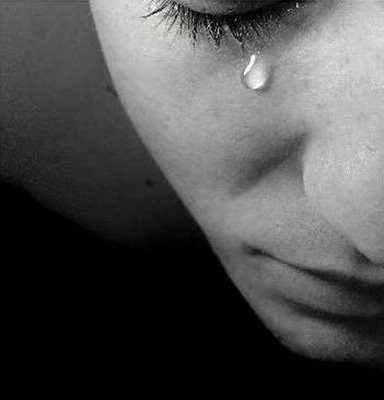 mantendo a plena adoração ao Senhor em meio ao sofrimento
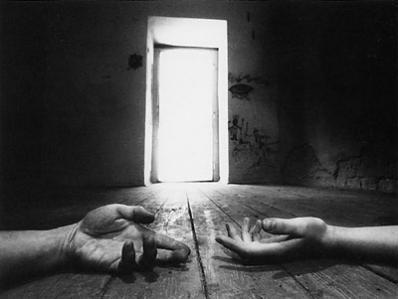 Reconhecendo o sofrimento que é da vontade de Deus!
(I Pe.4:15,16)
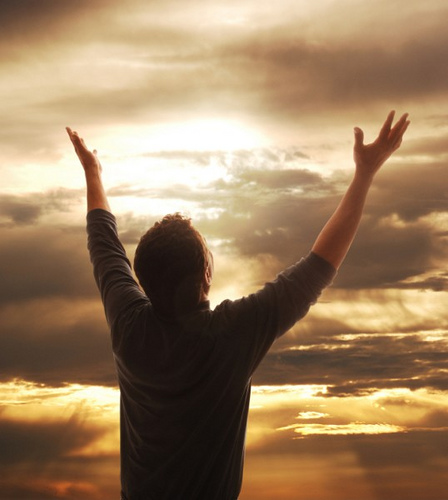 Tendo atitude de confiança e adoração ao Senhor
(I Pe.4:15,16)
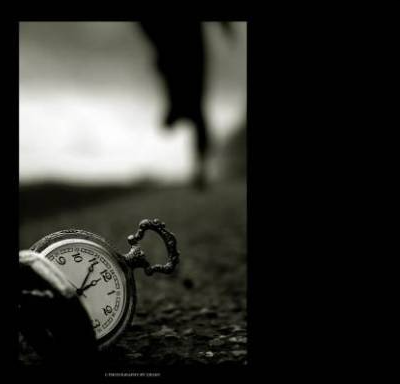 Reconhecendo o sofrimento que é da vontade de Deus...
porque Ele está contigo em todo o tempo
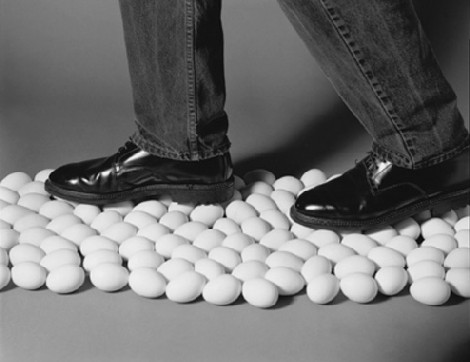 Mantenha-se de pé em contínua atitude de confiança e adoração ao Senhor.